Protecting charitable assets
August 2018
alice.macdougall@hsf.com
Gaps and Opportunities
Gaps in protecting charitable assets

in the law 
in enforceability

Opportunities to improve protection

for the ACNC to consider adopting
for Treasury to consider in any amendments to the ACNC Act
Protection from what?
Protecting charitable assets from NOT being charitable.

Ensuring charitable assets are ALWAYS applied:

for charitable purposes and
 
consistently with the not-for-profit requirements.
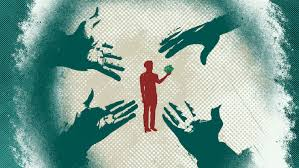 Where do the assets go?
Private benefit – individuals or businesses

Non charitable purposes, but still tax exempt.

Some just sits in unclaimed money ie when the charity is defunct but no-one has wound it up
Where are the gaps?
In the law – NFP nature:

Pty Ltd companies can change to allow payment of dividends and distributions to members on a winding up

CLGs can change the winding up provisions and older ones may be able to allow the payment of dividends

IAs can change the winding up provisions

In the law – Charitable purposes:

Companies and IAs can change purposes to include non charitable purposes.

*Subject to DGR requirement to distribute gifts to other DGRs
Where are the gaps?
In enforcement 

ACNC can revoke registration 
ATO can charge tax 
AG may be able to take action but this may not be successful if no trust or quasi trust

There is no clear power:

to prevent  charitable assets becoming not charitable either against the charity or the board members
to require restitution if charitable assets misapplied
to ensure distribution to charitable purposes after revocation of charity status.
ACNC Act - Is it a question of desirability?
Desirability:
worth having or seeking, as by being useful, advantageous, or pleasing
worth having or wanting; pleasing, excellent, or fine

Nice to have, nice idea, but not required or a must have.
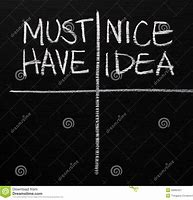 Why is ‘desirability’ relevant?
ACNC Act: 
s 35-10(2) – revocation powers 
s 65-5(3) – whether a contravention is significant

The Commissioner must take into account:
the desirability of ensuring that contributions to the registered entity are applied consistently with the not-for-profit nature, and the purpose, of the registered entity

Why is this only nice to have not a must have?
Opportunities?
Changes to the ACNC Act

Consider changing ‘the desirability of ensuring’ to the ‘requirement that’

Consider including:
prohibition of changes that would result in the entity no longer being charitable
requirement on ACNC registration being revoked to wind up and distribute to other charities
power to require a charity to remedy a breach where assets have been misapplied.
.
Opportunities?
Requirements for registration:

Showing NFP nature
Require governing documents to contain a provision that the rules can’t be changed to allow distribution to the members

Showing compliance with governance standard 1
Require governing documents to contain a provision that the purposes can’t be changed to include non charitable purposes 

The requirement above for NFP could also be required to show compliance with governance standard 1. 


.
Opportunities?
Education

It should be clearer in the education materials that:
the purposes should not be changed to include non charitable purposes
the NFP provisions should not be changed
gifts and fundraising proceeds can only be applied for the purposes they were given
any attempt to change the purposes to include non charitable purposes, or change the NFP nature, is not exercising the powers of the responsible persons, for a proper purpose.

.
Enforceability?
Should the ACNC be able to step in and take action with the consent of the State or Territory Attorney-General to ensure charitable assets are protected?